GGk-berichtenverkeer:
Nieuwe berichtstromen binnen het GGk
Haal eruit wat erin zit!
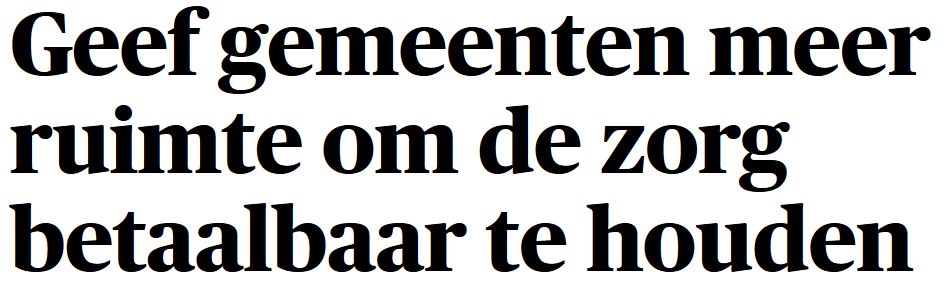 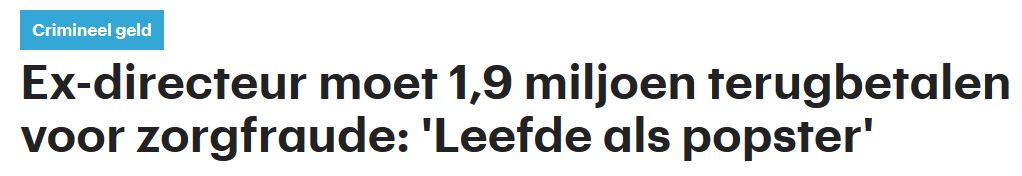 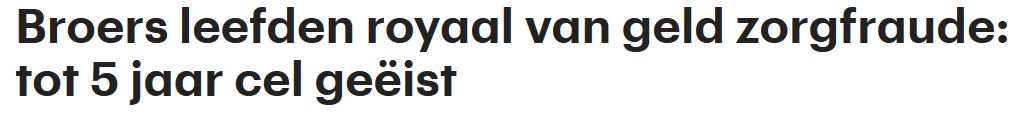 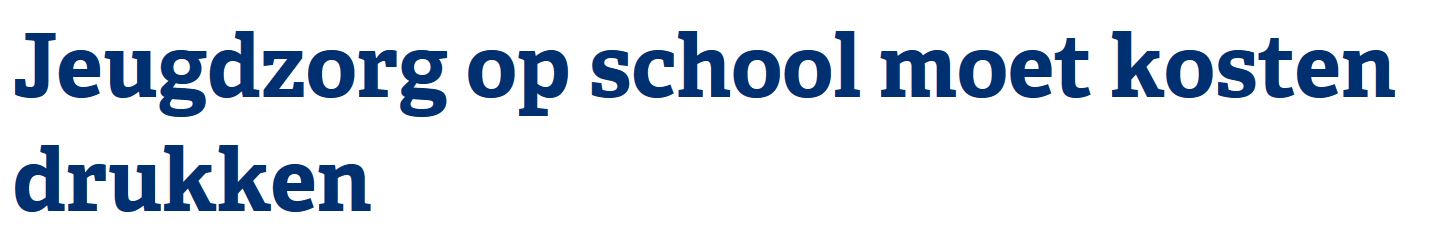 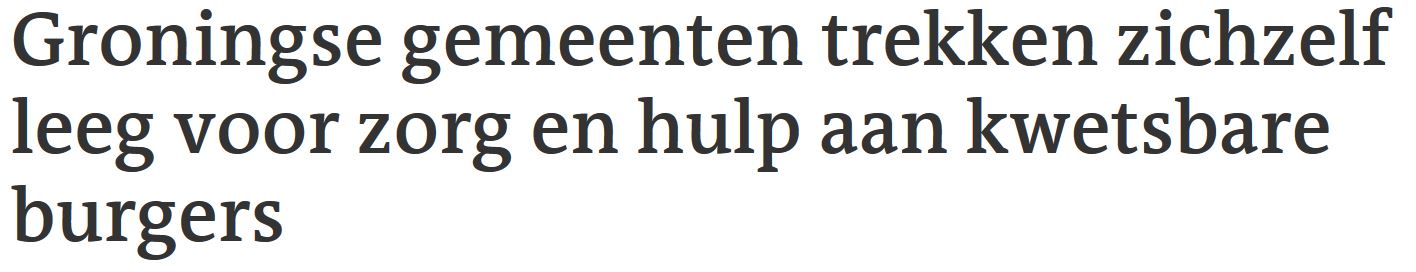 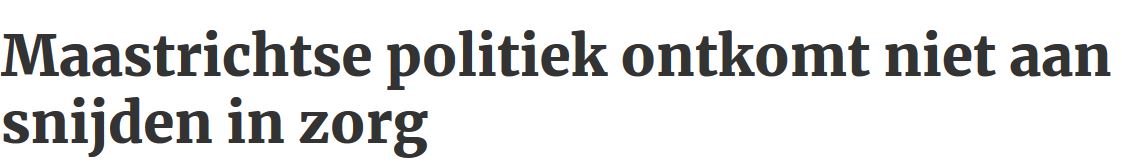 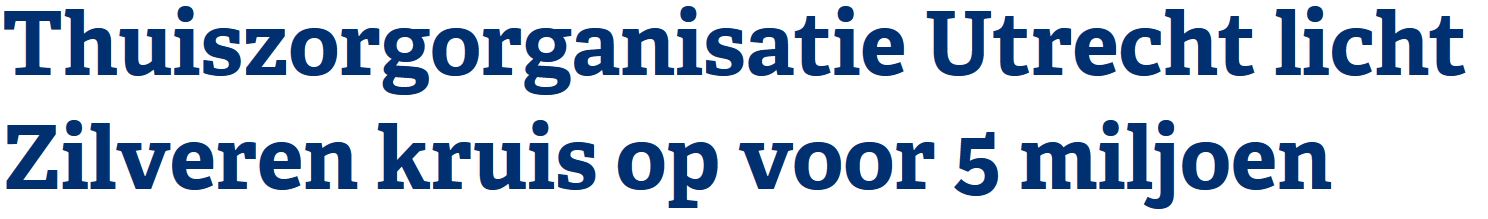 Wat zit erin?
Wmo-berichtenverkeer
Jw-berichtenverkeer
PGB-berichtenverkeer 1.0
WMO
JW
Woonplaatsbeginsel
Wlz-check
iEb-berichtenverkeer (per 2020)
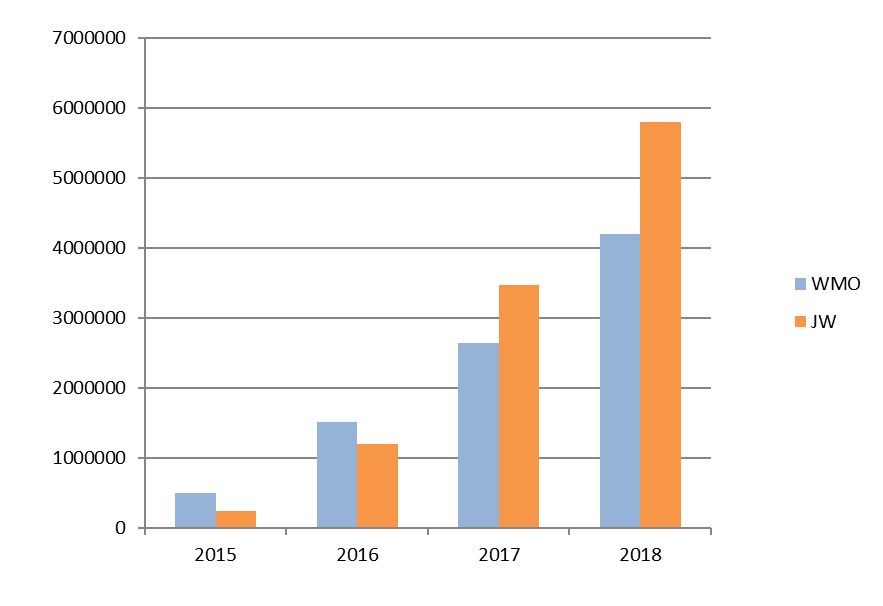 Wat kunnen we eruit halen?	Onze ideeën
Kostenbesparing:
	Inzicht in verzilvering
	Fraude preventie

Administratieve lastenverlichting:
	Overzichten met inhoudelijke foutcodes
	Analyse gebruik berichtenverkeer (b.v. Standaard Administratie Protocol)
	CBS rapportages automatisch genereren

Metingen:
	Doorlooptijden berichtenverkeer
	Wachttijden (start indicatie – start zorg)
	Start en stop eigen bijdrage

Verbeterde zorginkoop:
	Overzicht veel gebruikte zorgproducten
	Zorgproducten met lange wachttijd
CAK
Zorgpartij 1
Stuurinformatie
GGk
VECOZO
Zorgpartij 2
Zorgpartij 3
SVB
Inlichtingenbureau
Nieuwe dienst
Berichtenverkeer
Gem A
ZIN
…
RMC …
Gem C
…
Gem B
Gem A
Keten bureau
Gem B
…
RMC …
Gem B
Gem A
…
RMC …
Gem B
Gem A
Gem C
CBS
Burger
VWS
Wat kunnen we eruit halen?	Jullie ideeën
Kostenbesparing:
	…

Administratieve lastenverlichting:
	…

Metingen:
	…

Verbeterde zorginkoop:
	…

Overig:
	…
Wat nu?
Wat zijn jullie zelf aan het doen?

Wat verwachten jullie van ons?

Wat gaan wij doen met jullie input?
Bedankt voor jullie aandacht!
Haal eruit wat erin zit!
https://www.youtube.com/watch?v=xI-jW1TqCRI